CSSC Programme Dashboard
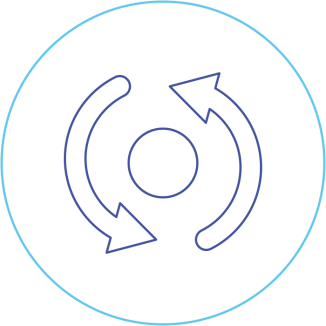 July 2022
e
Workstream Updates
Workstream Updates
Workstream Updates
Workstream Updates
Key Programme Risks
Key Programme Risks
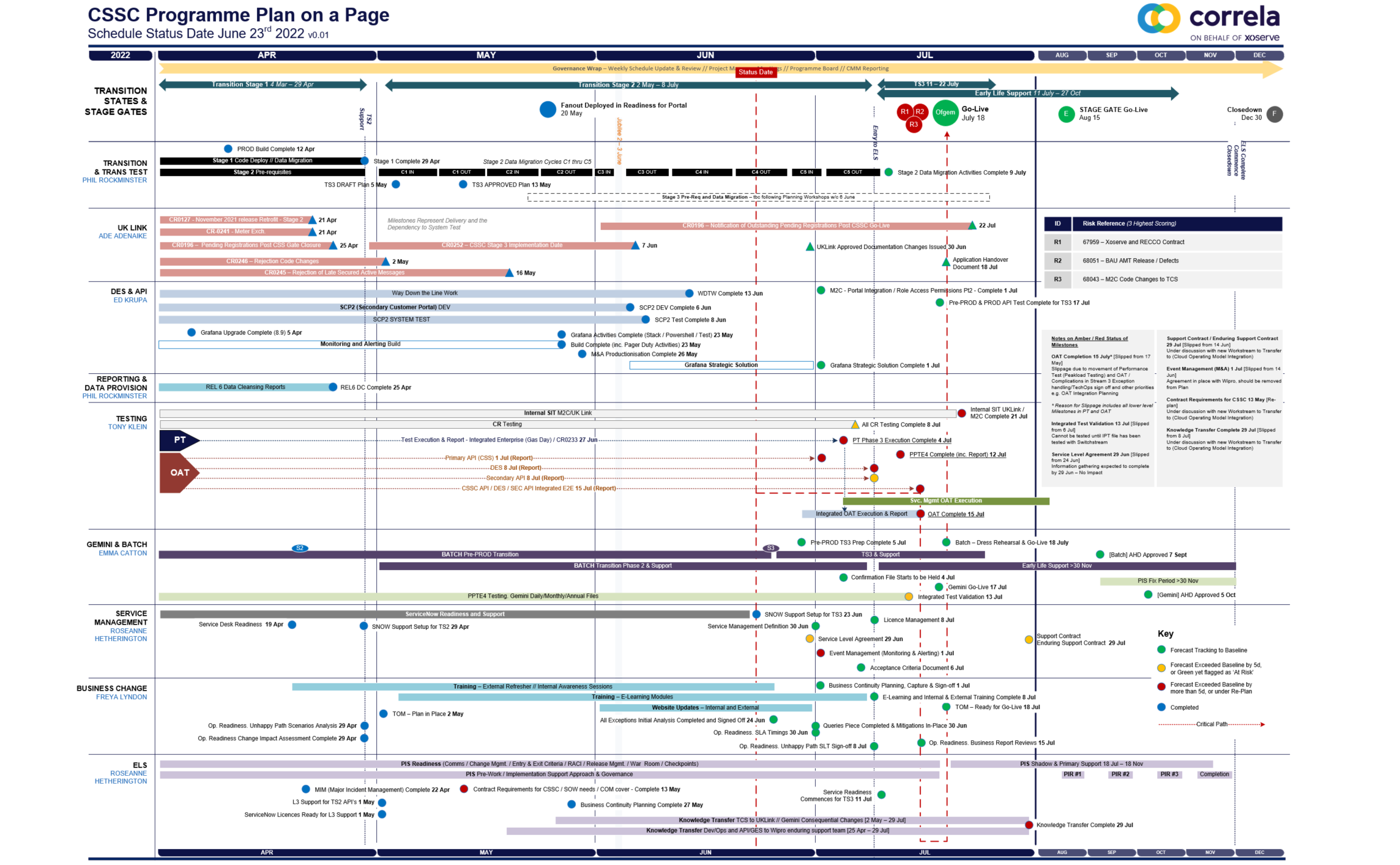 Switching Programme CR Position – CRs impacting Xoserve
Switching Programme CR Position – CRs impacting Xoserve
Switching Programme CR Position – CRs not impacting Xoserve
Switching Programme CR Position – CRs not impacting Xoserve
Switching Programme CR Position – CRs not impacting Xoserve
Switching Programme CR Position – CRs not impacting Xoserve
Switching Programme CR Position – CRs not impacting Xoserve
Switching Programme CR Position – CRs not impacting Xoserve